Звери зимой.
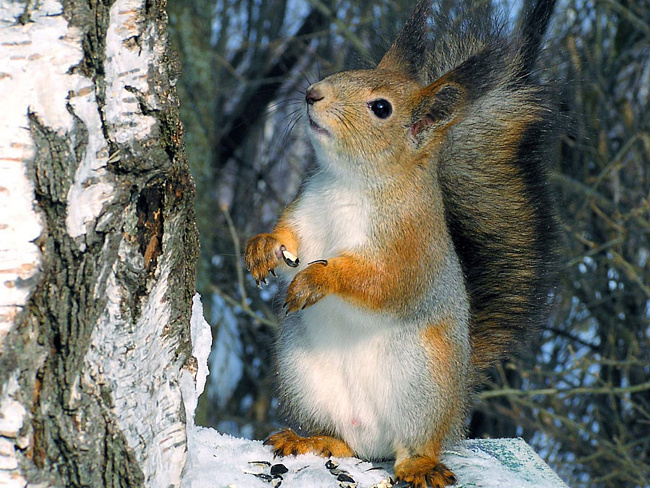 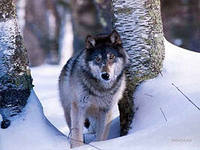 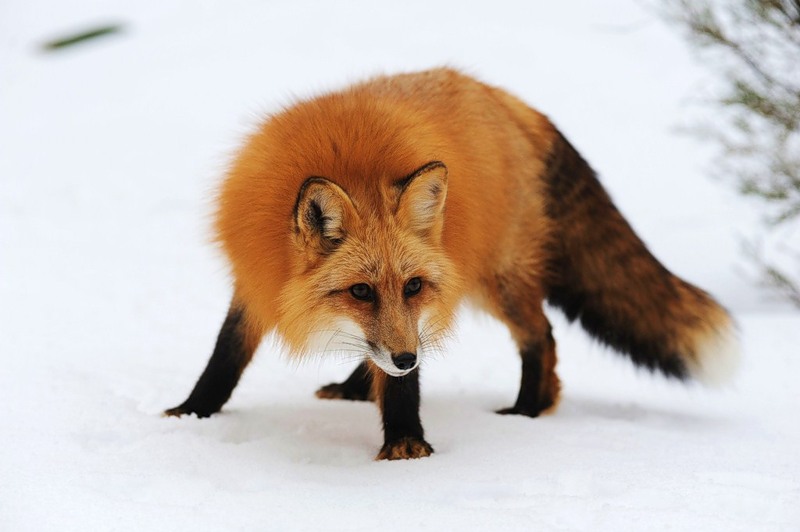 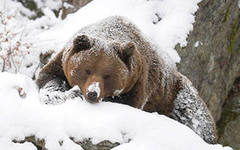 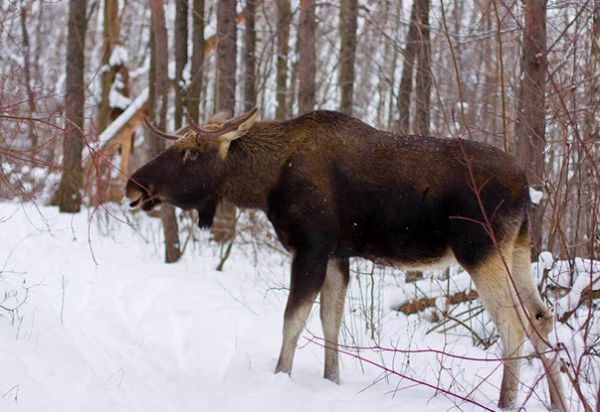 Цель работы: изучить образ жизни и поведения зверей зимой.
Шубка на нём беленькая — под цвет снега. Сам зверёк очень осторожный, чуткий и пугливый.
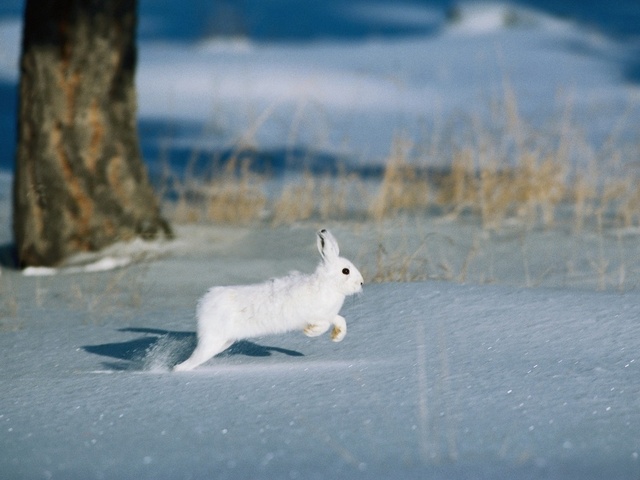 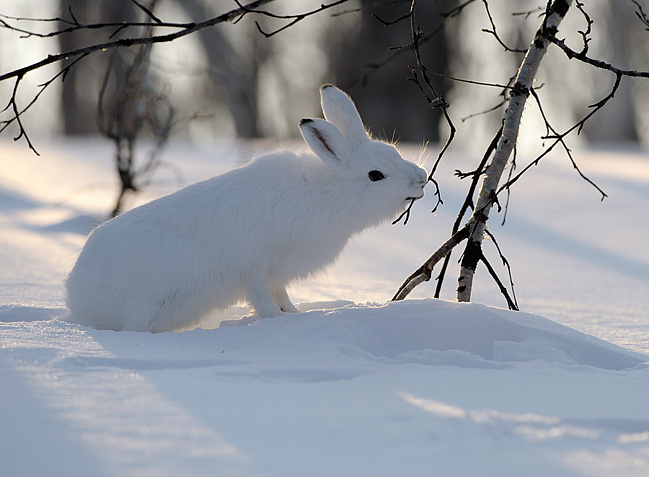 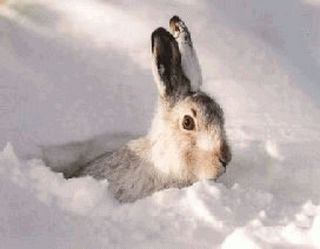 Хитрая плутовка. Густая шубка спасает её от морозов.
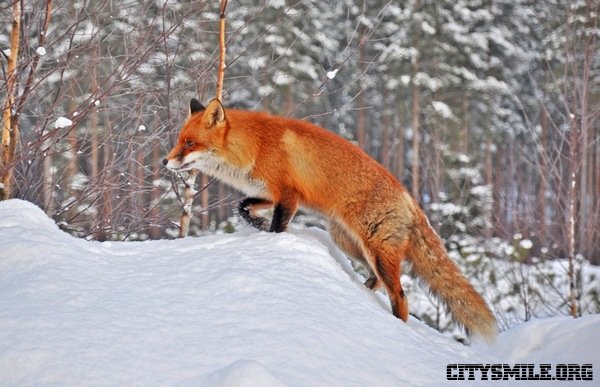 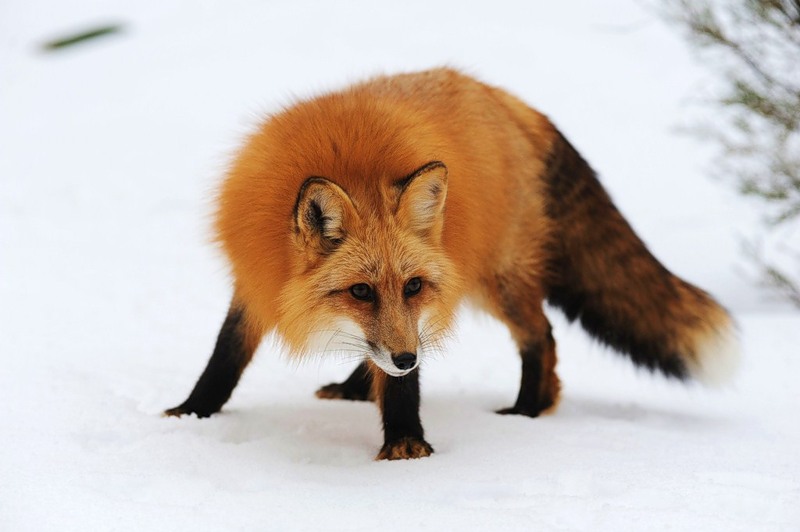 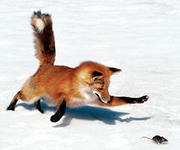 «Кто зимой холодной бродит злой, голодный?».Бродит волк зимой по лесу – ищет добычу.
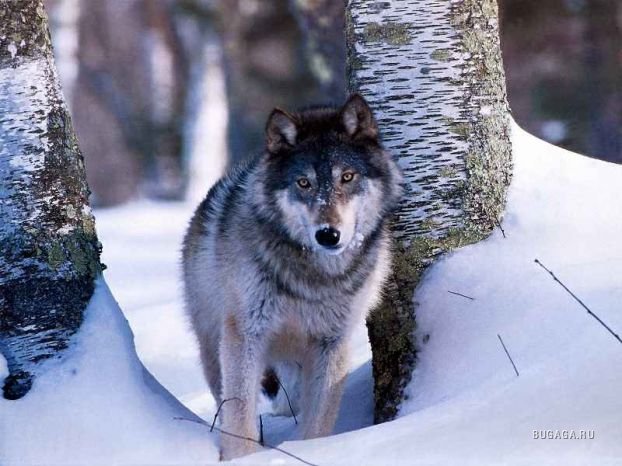 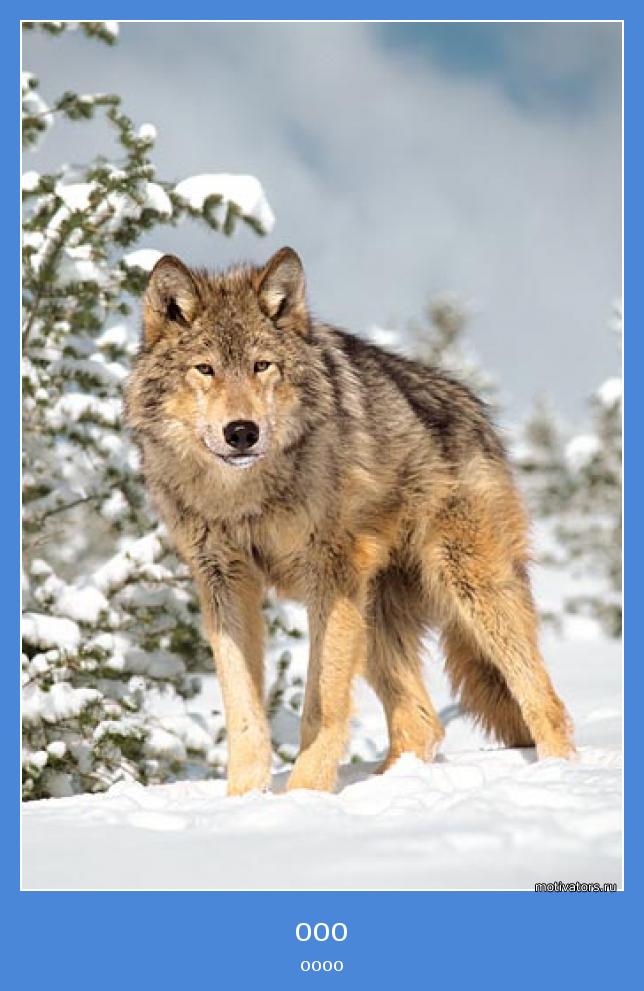 Хозяин леснойПросыпается весной.
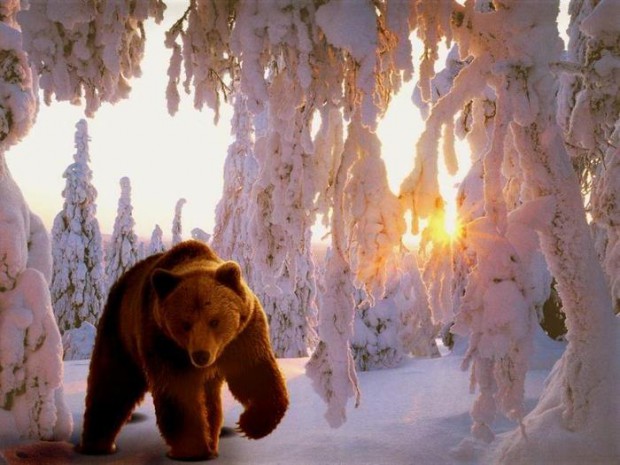 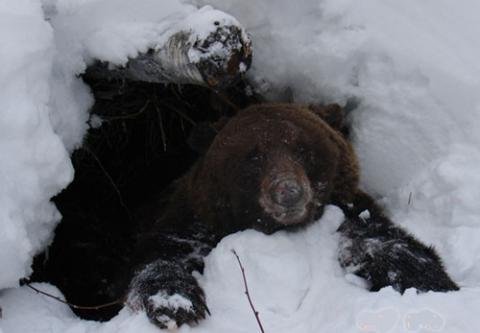 Лось – это лесной великан.
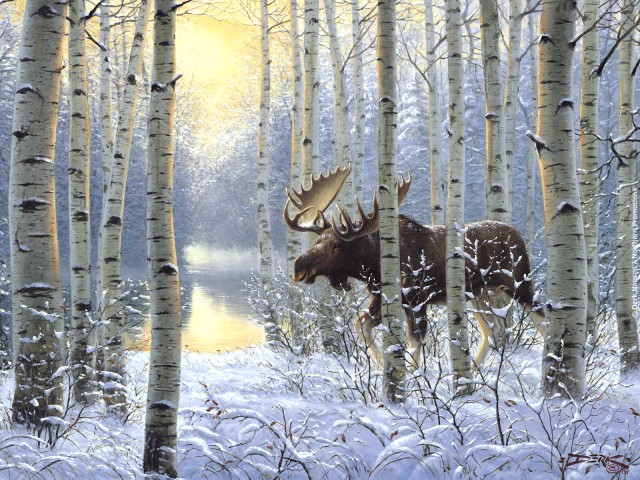 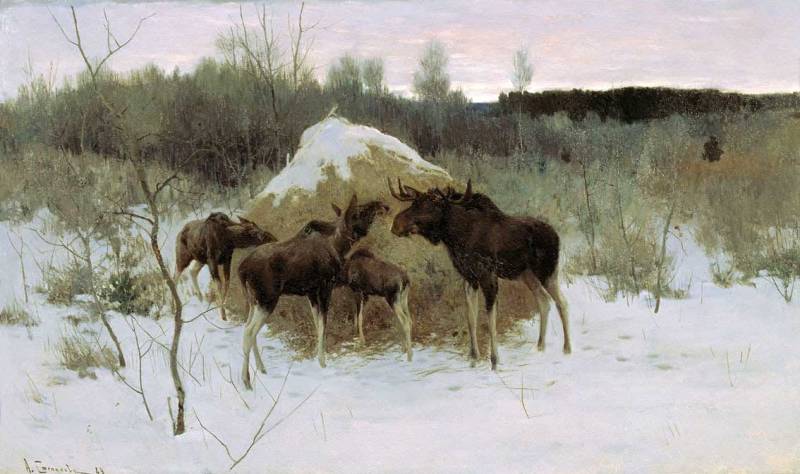 То там, то здесь покажется из-за ствола её кругленькая головка с большими чёрными глазами и длинными ушками с кисточками на концах.
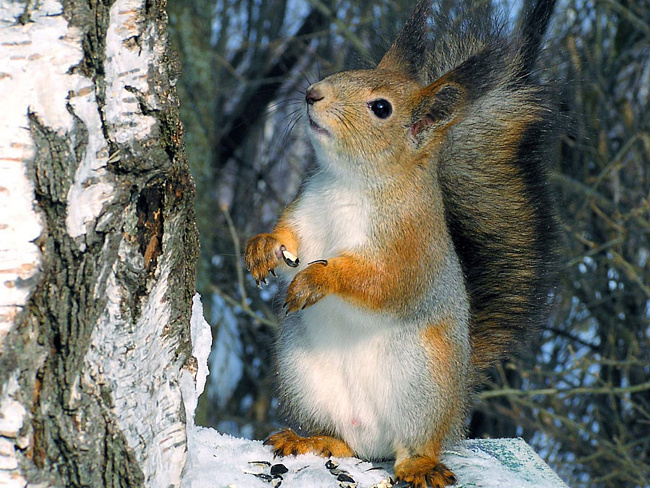 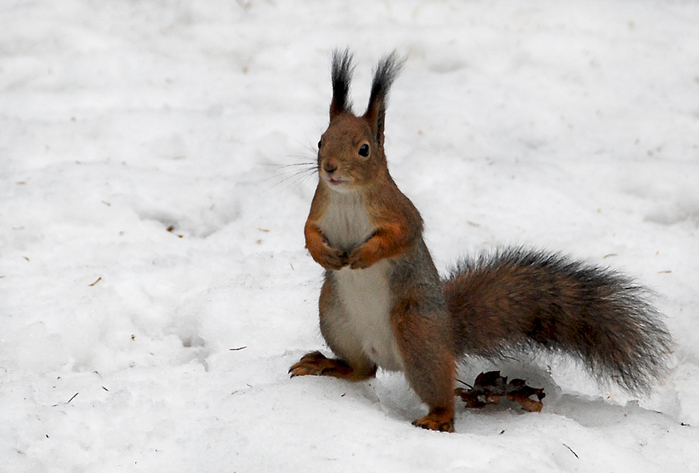 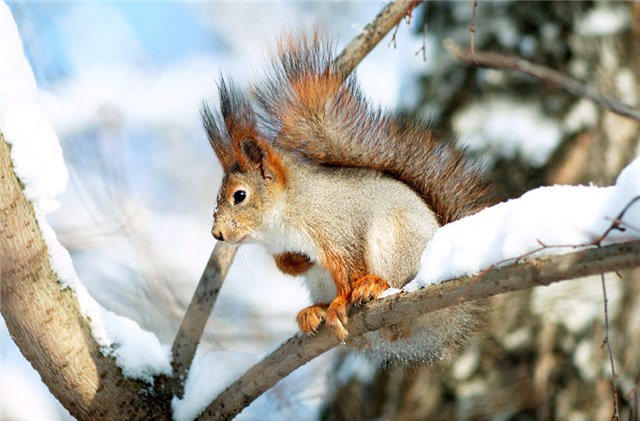 Ежей знают все. Они - герои многих наших сказок, мультфильмов.
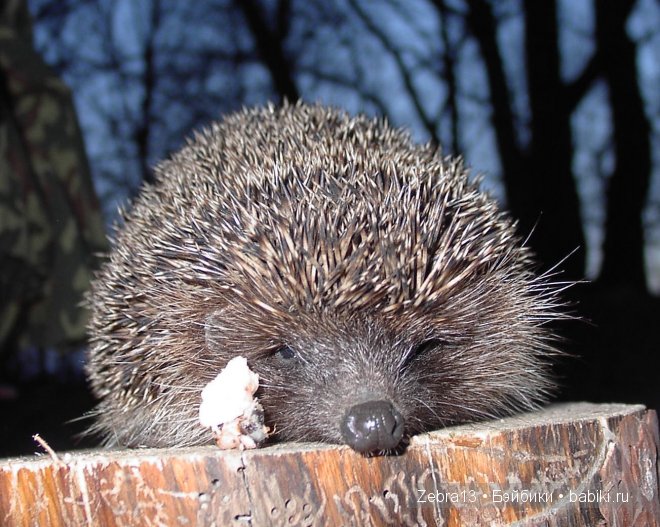 Барсук начинает готовиться к зиме осенью.
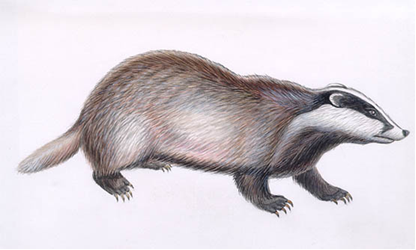 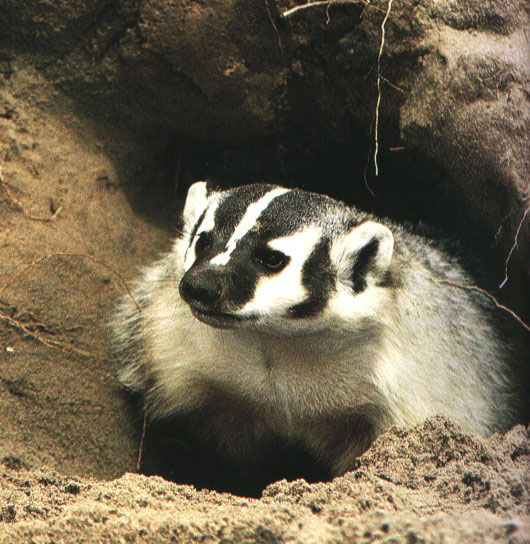 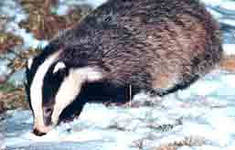 Вывод:
      Зимой многие звери почти весь день проводят в поисках корма, другие пользуются своими запасами,  некоторые на зиму засыпают. Лесных зверей, как и птиц, зимой надо подкармливать.
Источники.
1.Справочник для детей. Москва, 2011г.
2.Большая детская энциклопедия. Москва, 2010г. 
3.http://microchooser.com/prikilanimal/400-zveri-zimoy.html
4. http://ayrapetyan777.webnode.com/foto/
Спасибо за внимание !!!